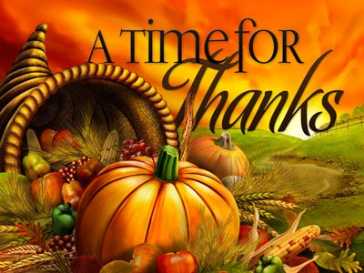 Thanksgiving A Time To Give ThanksPsalm 100; Psalm 145
1. Christians thank God for His goodness.
 
2. Christians thank God for His greatness.
3. Christians thank God for His grace.
 
4. Christians thank God for His gospel.
5. Christians thank God for His guidance.
 
6. Christians thank God for His gifts.
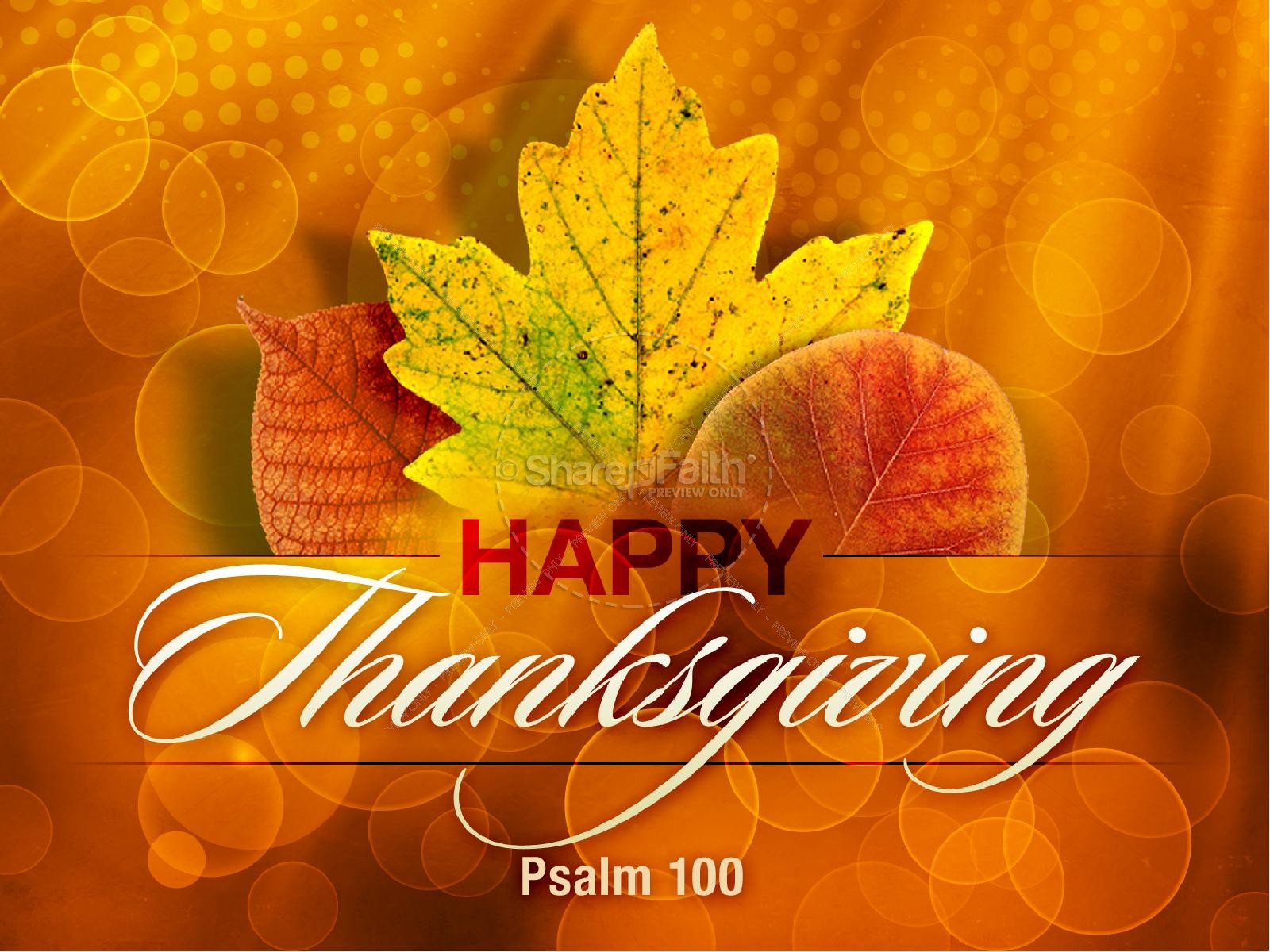